CONCEPT TO BE INCLUDED
Reliability
Stability
Consistency
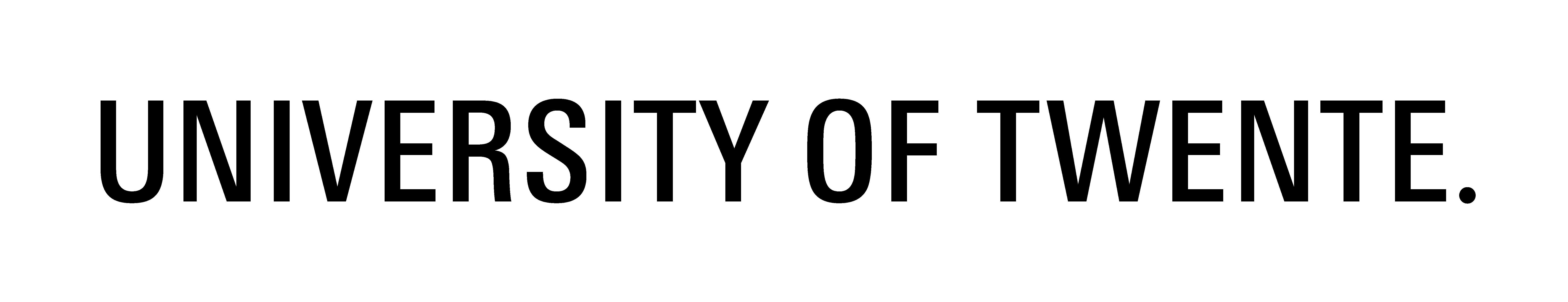 Measurement reliability
AIM
We want to have an “accurate observation”
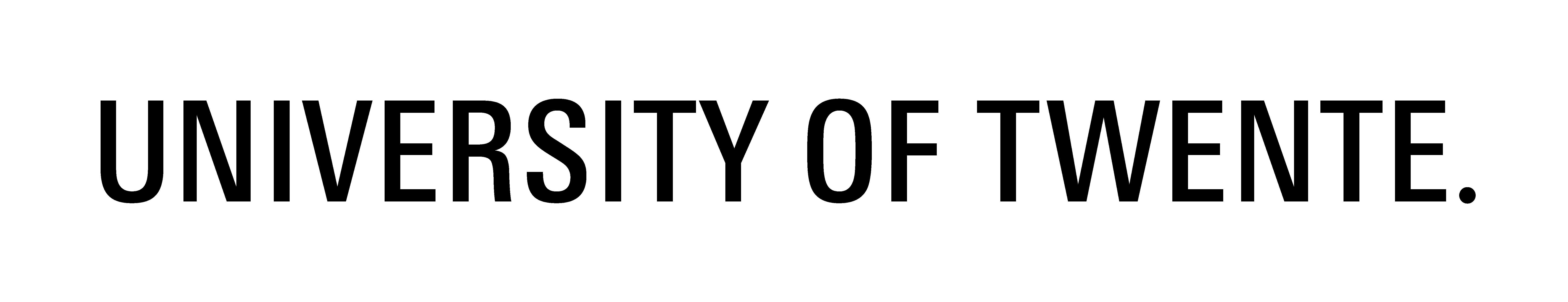 AIM
What is an “accurate observation”?

(Precise) (’Grams is better than Kilo’s’)
‘Reliable’
‘Valid’
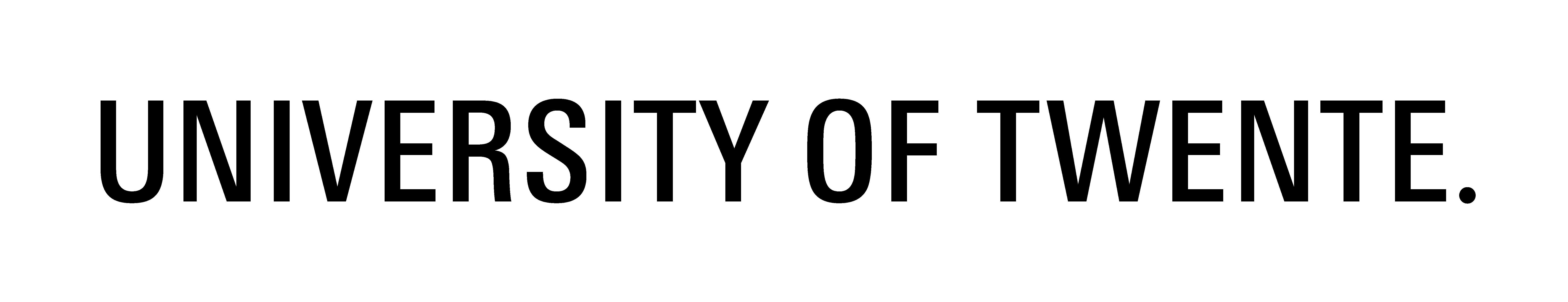 EXAMPLE
[Speaker Notes: Feminism is the belief in the social, political, and economic equality of the sexes.]
MEASURING FEMINISM
Based on a survey question asked by the 
Washington Post and Kaiser Family Foundation.

“Do you consider yourself to be a
A strong feminist, 
somewhat a feminist, 
not a feminist at all?”
US: 47% is strong or somewhat a feminist.
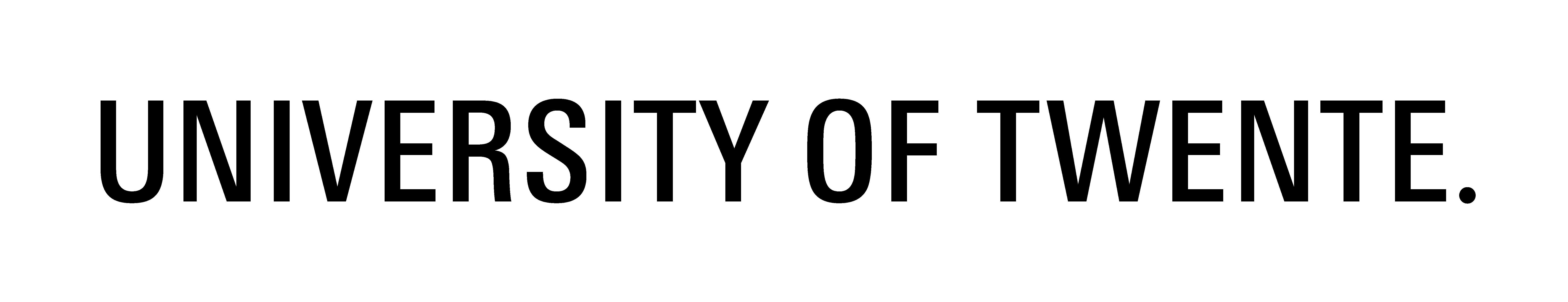 [Speaker Notes: There are many things wrong with the question, but in this micro lecture we will merely use to focus on reliability.]
Accurate observation?
(Sampling problems)

Many sources of mistakes at the level of units:
Errors in the operationalization
Errors made by the interviewer
Errors made by the interviewed person
….
Not independent. Overlapping.
Two general types of mistakes in measurement
1. Systematic errors (measurement ‘invalidity’)

2. Random errors (no random errors = reliability)
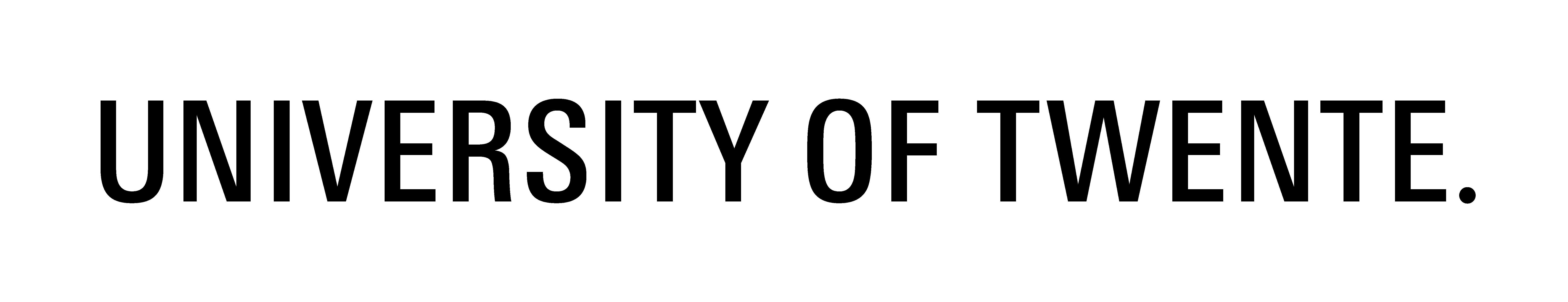 What is possibly wrong? Sources of ‘random error’
“Do you consider yourself to be a
strong feminist, somewhat a feminist, not a feminist at all?”

Does everyone know what a ‘feminist ‘is’?
Do they all have an opinion about this?

If not: some answers may be ‘random’.
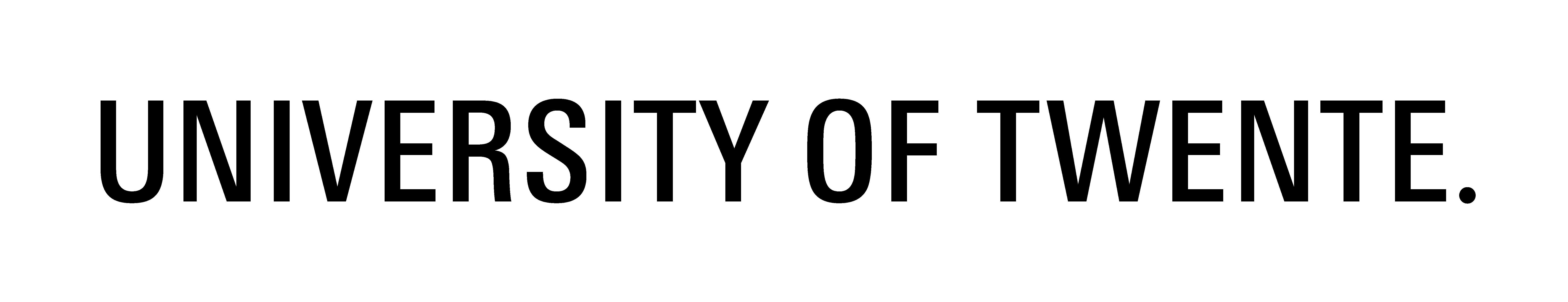 A second operationalization (Eurobarometer)
Do you completely disagree, disagree, agree or completely agree with 
fighting against people who would like to keep women in a subordinate role 
obtaining true equality between women and men in their work and careers
political parties giving women equal opportunities to be party leaders or candidates
achieving gender equality in responsibilities for child care
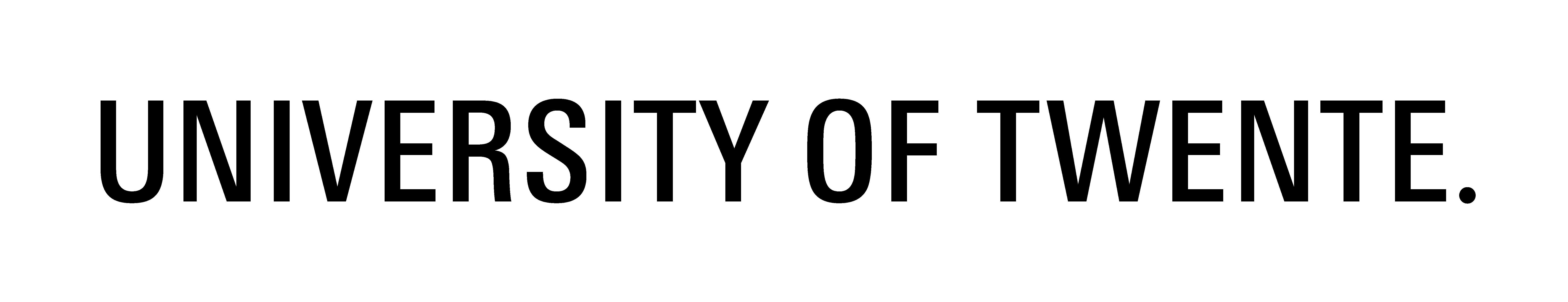 A second operationalization (Eurobarometer)
Scores of the second operationalization range between 

0 (completely disagree with all statements) to

12 (completely agree with all statements)
More precise
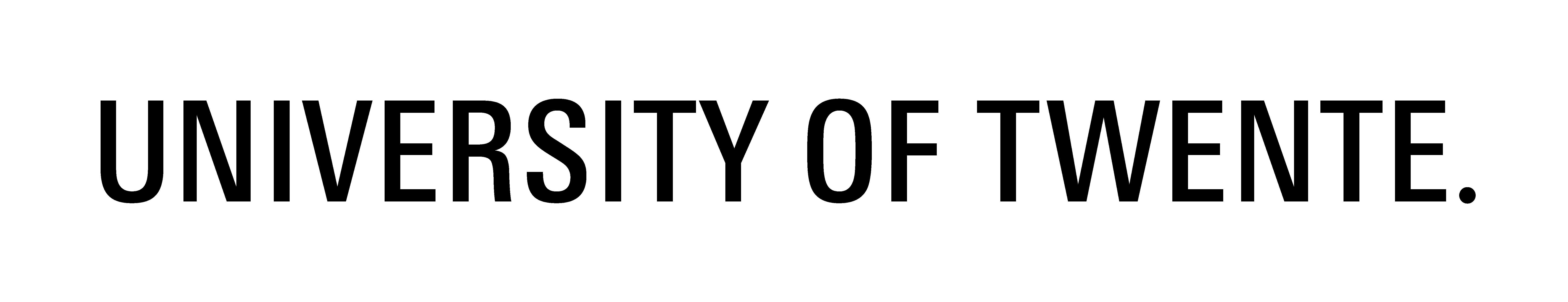 What is possibly wrong? Sources of ‘random error’
“Do you completely disagree, disagree, agree or completely agree with (…)”

Does everyone know what a ‘subordinate role’ or ‘inequality’ is?
Do they all have an opinion about this?

If not: many answers will be ‘random’.
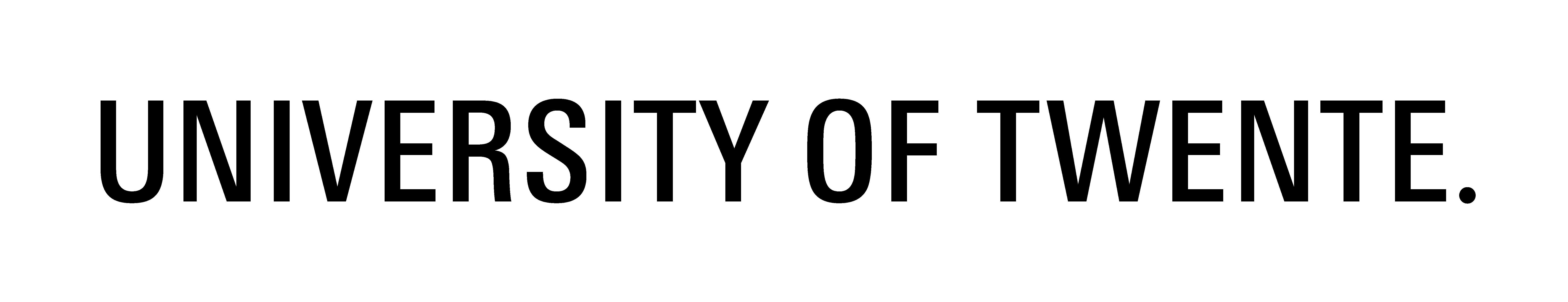 TWO WAYS TO ASSESS ‘RELIABILITY’
On the basis of one observation or one question: 
assessment of reliability impossible.

A. STABILITY: use the same operationalization several times

B. CONSISTENCY: use and compare similar operationalizations
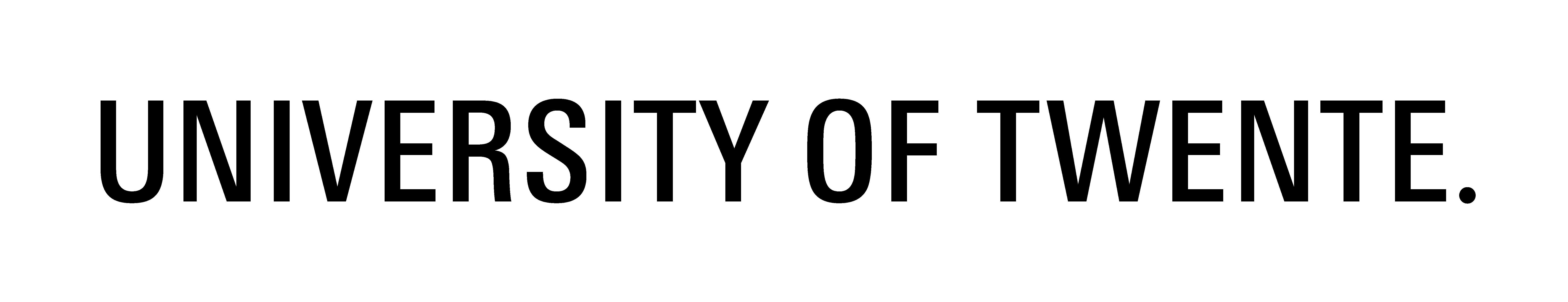 [Speaker Notes: PLEASE NOTE: IF WE MEASURE FEMINISM IN ONE PERSON AT ONE POINT IN TIME, WE CANNOT ASSESS THE RELIABILITY OF THE OPERATIONALIZATION]
STABILITY
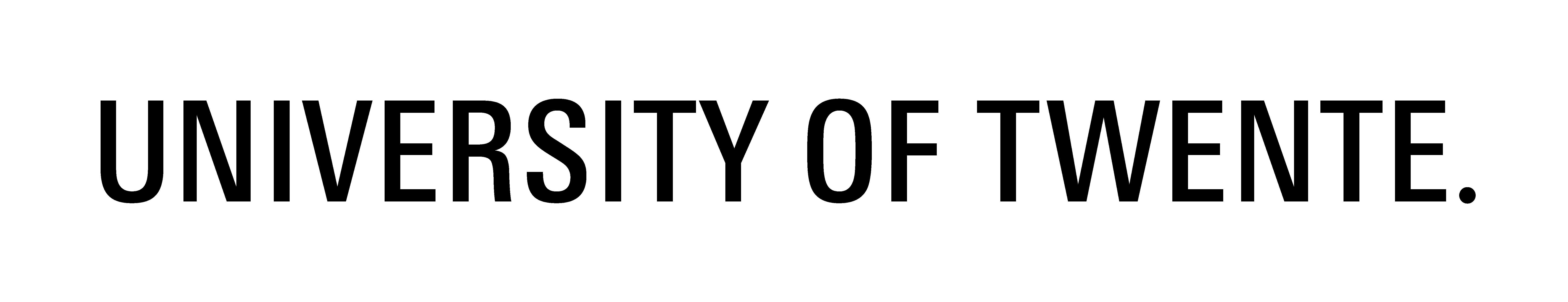 STABILITY sometimes possible
Is the assessment of a teacher by a student a reliable operationalization of the quality of that teacher?
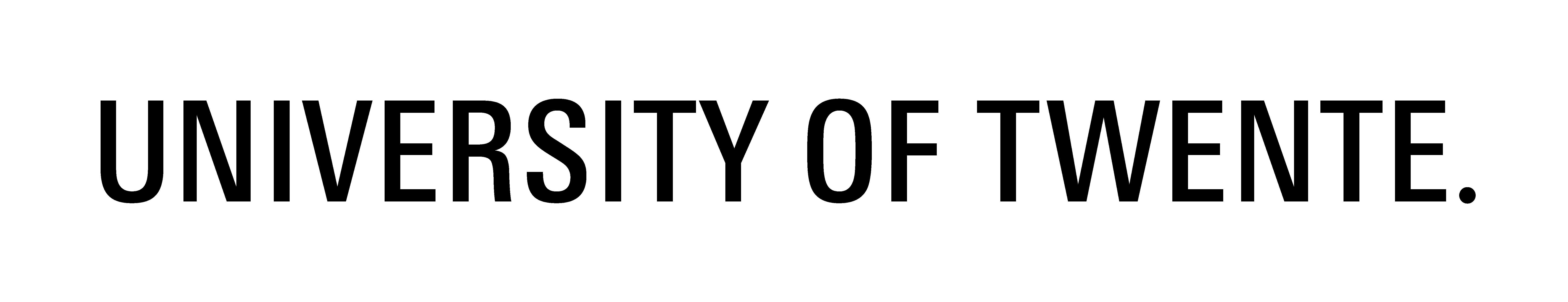 STABILITY
Asking the same question in the beginning and the end of a survey (test-retest reliability).

Asking several observers to rate/characterize/observe the same object (inter-rater reliability)
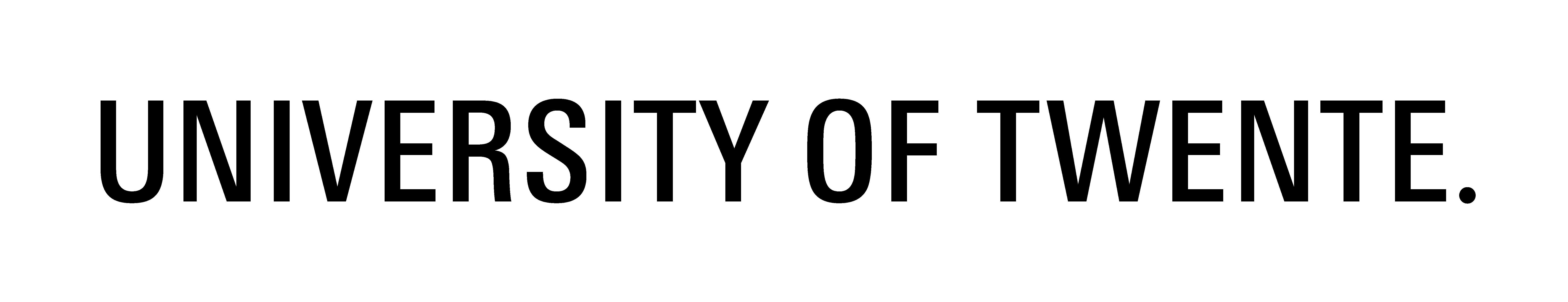 A second operationalization (Eurobarometer)
Do you completely disagree, disagree, agree or completely agree with 
fighting against people who would like to keep women in a subordinate role 
obtaining true equality between women and men in their work and careers
political parties giving women equal opportunities to be party leaders or candidates
achieving gender equality in responsibilities for child care
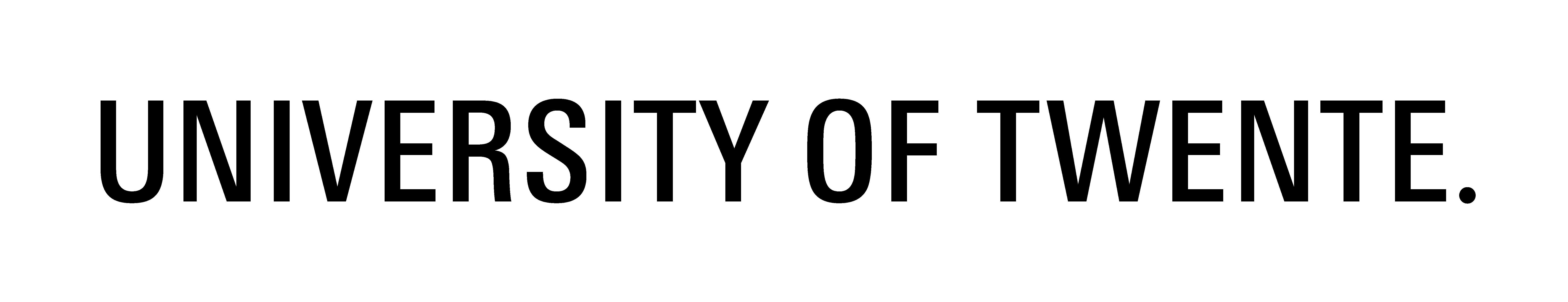 CONSISTENCY
If the items measure more or less the same thing (feminism), 
we expect the answers to be related.


IF items measuring same thing are reliable, 
THEN answers to items are related.
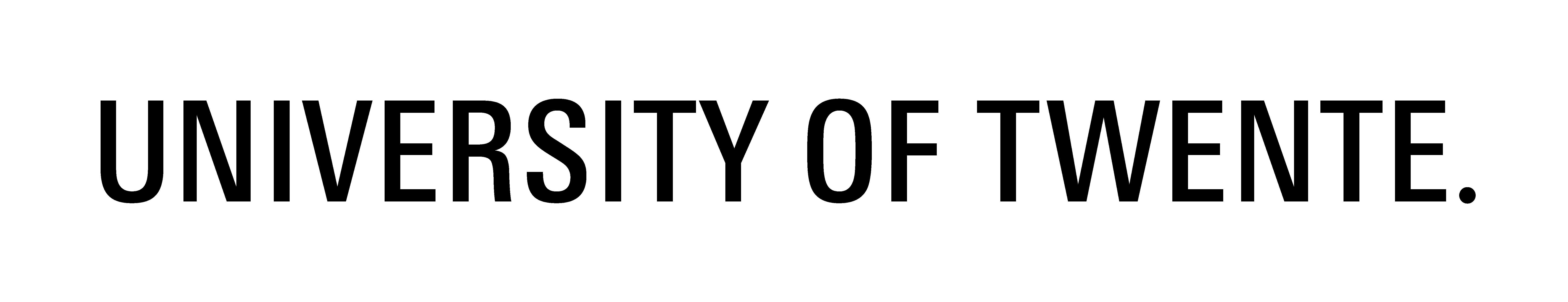 Methods to assess ‘reliability’
Sometimes assessed using:

Stability – only small differences between observations
Consistency – strong relationship between variables (items)

Both (using different raters (students) to assess a large set of units (teachers)).
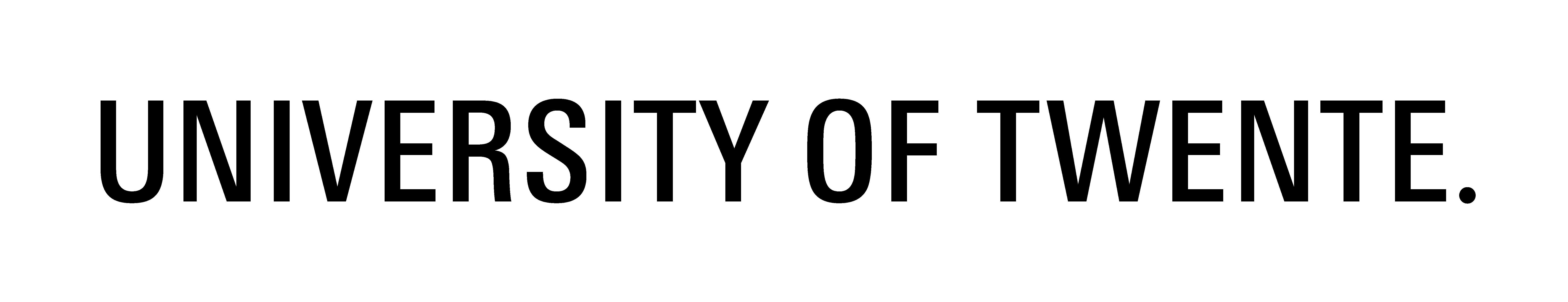 EXAMPLE
[Speaker Notes: We cannot possibly tell whether one single measure to measure ‘feminism’ is ‘reliable’, unless we repeat the question …

We CAN assess the reliability of a set of items, by checking whether they are RELATED.]
THIS MICRO LECTURE WAS ABOUT
Two ways to assess ‘reliability’:

Stability
Consistency
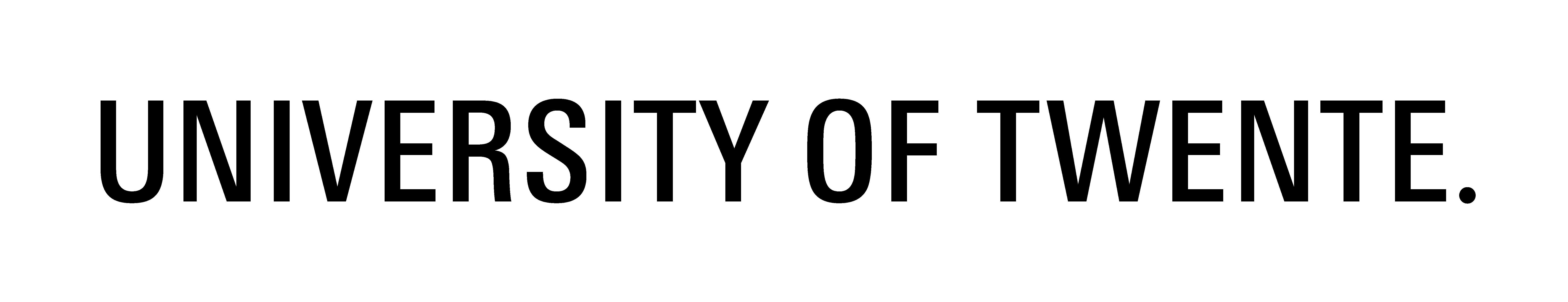